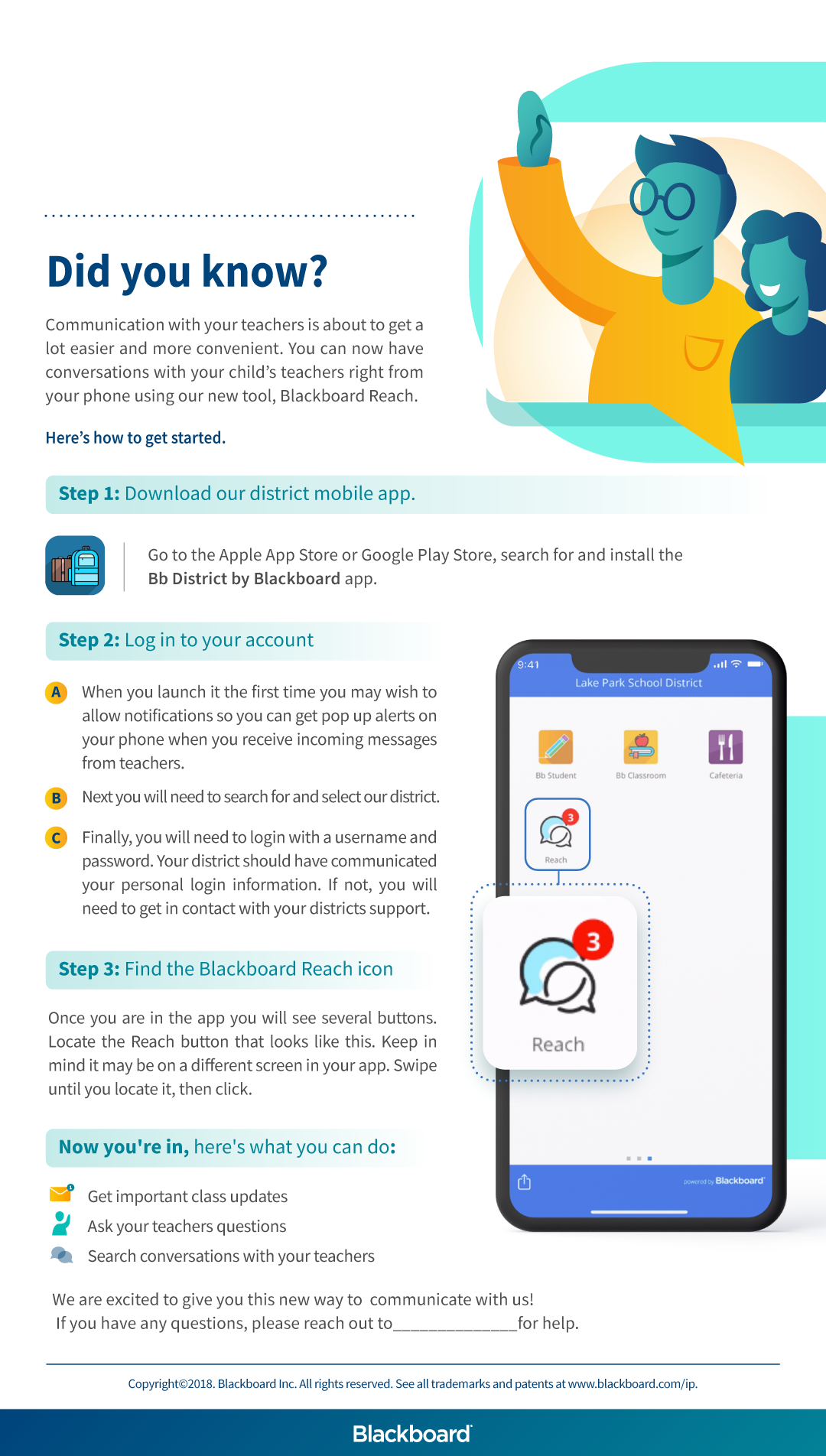 Add district or school logo here
Add contact here